Mathematics
Sorting pictures to form sets
Mrs Harris
‹#›
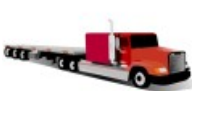 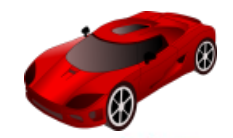 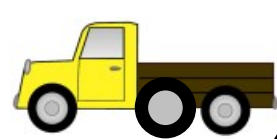 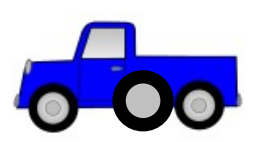 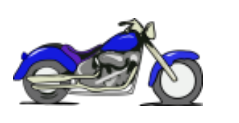 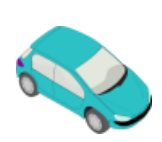 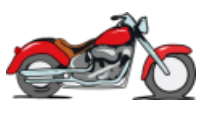 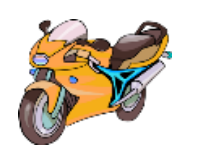 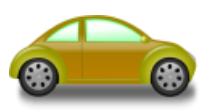 ‹#›
Sorting pictures to form sets.
‹#›